New Travel Auditor – Whitney Southard

ChromeRiver@email.wcu.edu

Tcard@email.wcu.edu
Airfare

Basic Economy airfare, taxes, and fees, the receipt for airfare must be itemized to include the form of payment, the date of payment, travel dates, seat assignment type and class, traveler name, breakdown of actual fare, and list taxes and fees.
NO EXTRAS, UPGRADES, OPTIONAL ADD-ONS, or TRAVEL PROTECTION WILL BE REIMBURSED. (Examples include but are not limited to TSA Pre-check, Price Match, In-Air Internet, Early Bird, Early Boarding, Seat Assignment, Seat Upgrades, etc.)
Airfare Cancellations/Refunds

Travelers who have booked airfare, reimbursed by WCU, and are issued a refund from the airline will need to pay the amount back to WCU. Airfare that has not been reimbursed but is issued a credit for a future flight must be used for university travel if going to be reimbursed.


Change Ticket Fee-Documentation Required From Traveler

Penalties and charges resulting from the cancellation of travel reservations (including airline, hotel, or other travel reservations and conference registrations) shall be the agency's obligation if the employee's travel has been approved in advance and the cancellation or change is made at the direction of and/or for the convenience of the agency.
If the cancellation or change is made for the employee's personal benefit, it shall be the employee's obligation to pay the penalties and charges. However, in the event of accidents, serious illness, death within the employee's immediate family, or other critical circumstances beyond the employee's control, the agency may pay the penalties and charges.
Airbnb

Suppose one chooses to use Airbnb or rentals for lodging. In that case, one must provide all details regarding the arrangement, including the amount to be charged (price breakdown), the number of travelers (# beds, # of guests), the length of stay, and projected cost savings compared to standard lodging rates and contact information.

Travelers should not book third-party lodging for personal convenience.

A signed rental agreement or a reservation and receipt documenting the stay and a receipt (cardholder name must be same as the name on reimbursement) showing proof of purchase (name on card, last four digits of card number, date of purchase, balance paid in full) is also required.

Travelers must provide at least three hotel comparisons to show there was a cost-saving to the University; otherwise, Airbnb or rental for lodging will not be reimbursed.

This requirement is because cleaning, service, and other fees would add up to more than hotel lodging costs.
Uber receipts

Uber/Taxi/Shuttle/Toll Please provide a receipt that shows fare charge, taxes, fees, and proof of payment.
The tip must be on a receipt.

Listed below are the accepted tip amounts for reimbursement:

	• Airports: Baggage Handling/Skycaps = no more than $2.00 per bag; Shuttle Drivers = no more than $2.00 	   per bag.

	• Parking/Auto Related: Valets = $2.00 per car when collecting the car; Taxi or car service drivers = no more 	   than $5.00 per trip.
Ride Sharing

It is the policy of the University to limit the number of vehicles for which mileage expense is to be incurred by the University to the minimum necessary to transport multiple business travelers to a common destination with reasonable regard for safety, comfort, and efficiency.

The precise number of vehicles that can be justified will vary according to the type of vehicle available (e.g., van, sedan, station wagon); the number of travelers; distance to be traveled; vicinity travel required at the destination; compatibility of travelers' departure and return schedules; and other pertinent variables.

However, both the traveler and those who authorize the travel bear responsibility for assuring that the number of vehicles used, and the consequent expenses incurred reflect observance of the University policy stated above.

Only one may claim mileage reimbursement when multiple passengers undertake approved business travel in a private vehicle.

Gas should only be used for rental cars. A personal vehicle should only request mileage.
Car Rental

If using a rental vehicle for either in-state or out-of-state travel, employees shall use the State's term contracts when available. Enterprise or National Car Rental.

The state employee shall bear the difference in cost when renting a vehicle from a class that exceeds the cost of a standard vehicle on the State's term contract for short-term vehicle rentals.

 No reimbursement will be made for rental insurance because state employees are covered under the State's auto insurance program.

However, reimbursement for automobile rental insurance will be permitted for individuals engaged in state business during travel to international destinations. Rental vehicles are not authorized for personal use.

NO OPTIONAL EXTRAS, NO INSURANCE, EXTRA DRIVER, ROADSIDE ASSISTANCE, NAVIGATION, or CAR SEAT charges will be reimbursed. The itemized receipt must have the cardholder's name (must match the name on the reimbursement request), type of payment method, last four digits of the card number, and the balance due should show that the expense has been paid in full.
Reimbursement
A pre-approval should be submitted in Chrome River prior to travel.

Airfare and Registration fees can be reimbursed prior to travel.

Requests for reimbursement and documented expenditures shall be filed within 30 days after the travel period ends for which the reimbursement is requested.

Specific dates of lodging must be listed on the reimbursement request.

Overnight stay required for meal reimbursement. Each meal reimbursement rate must be listed on the reimbursement request. Per Diem is only reimbursed at State per diem rates.

Departure and arrival times must be listed on the reimbursement request.

Receipts are required for all travel expenses, except when claiming per diem for meals and mileage.

Per Diem Amount (includes gratuity)
Meals During Overnight Travel

A state employee may be reimbursed for meals, including lunches, while on official state business when the employee is in overnight travel status. Employees may be reimbursed for meals for partial days of travel when in overnight travel status, and the partial day is the day of departure or the day of return.

The following applies:

	• Breakfast: depart duty station prior to 6:00 a.m.
	• Lunch: depart duty station before noon (day of departure) or 	   	   return to duty station after 2:00 p.m. (day of return).
	• Dinner: depart duty station before 5:00 p.m. (day of departure) 	 	   or return to duty station after 8:00 p.m. (day of return).
	• The travel must involve a travel destination located at least 35 	 	   miles from the employee's regularly assigned duty station or 	  	   home, whichever is less.
	• Department may reimburse students/non-employees/employees 	   at a per diem amount lower than state rates but not over the 	 	   state per diem amounts.
Per Diem Rates:
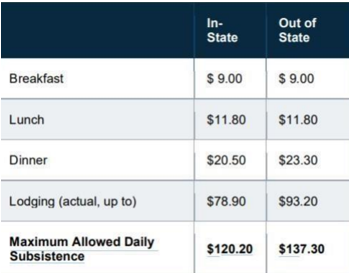 Travel Advance
and
Travel Advance Return

https://www.wcu.edu/WebFiles/PDFs/TravelAdvanceInstructions.pdf
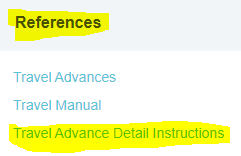 Questions?

ChromeRiver@email.wcu.edu

Tcard@email.wcu.edu